Vol.00
2023.6.1
病院名
新聞タイトル
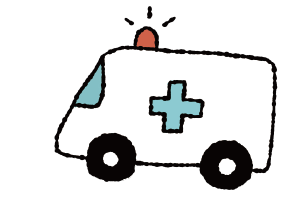 発行責任者：○○○○
編集者：〇〇〇〇
事務局：〇〇〇〇
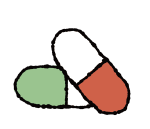 文字
文字
文字
文字
文字
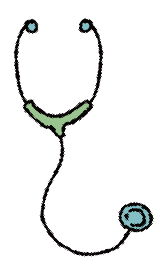 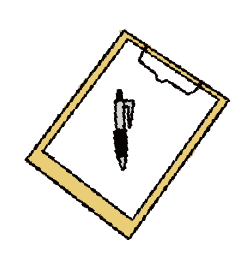 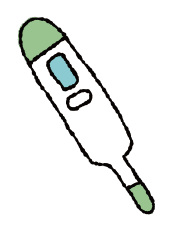 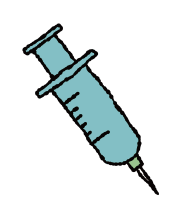 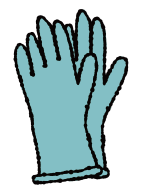 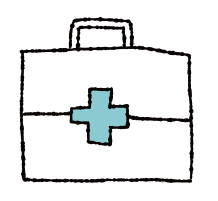 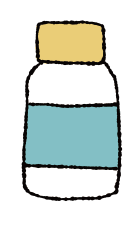 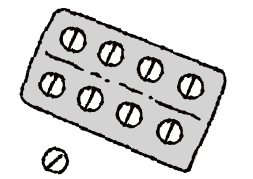 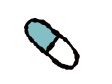 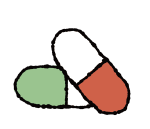 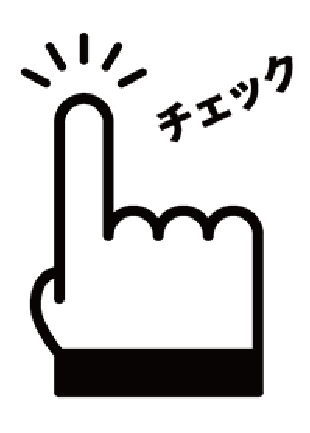 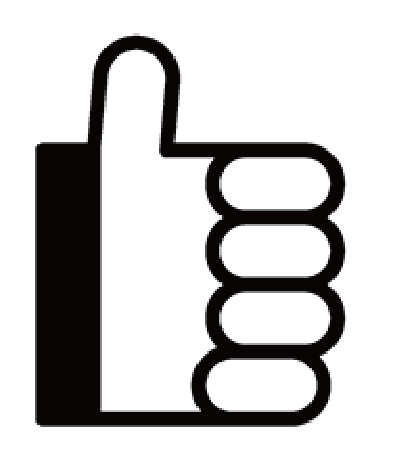 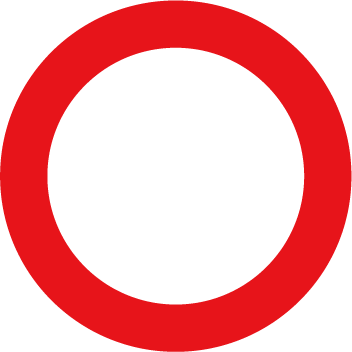 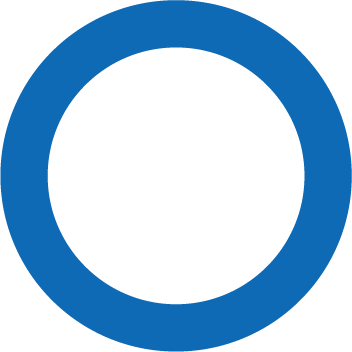 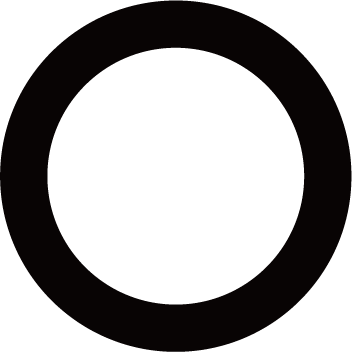 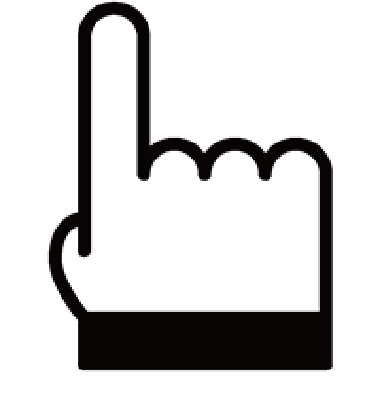 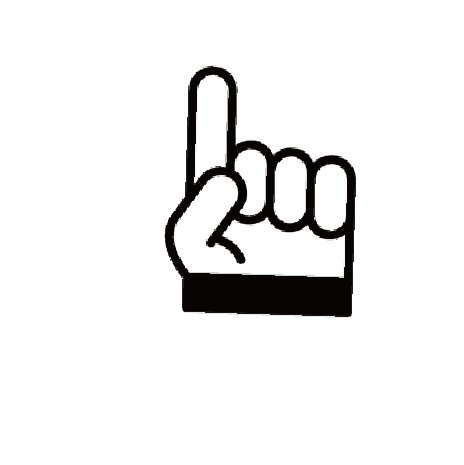 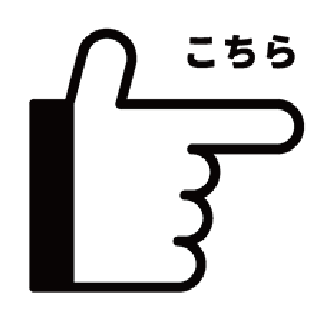 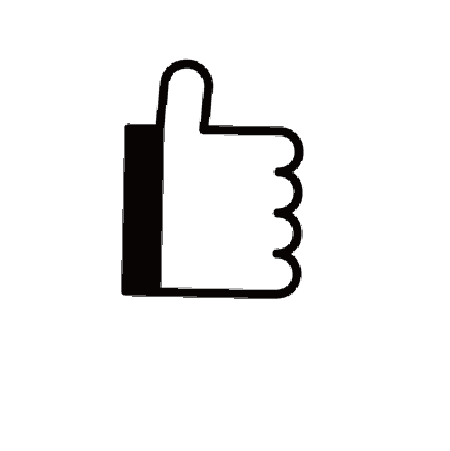 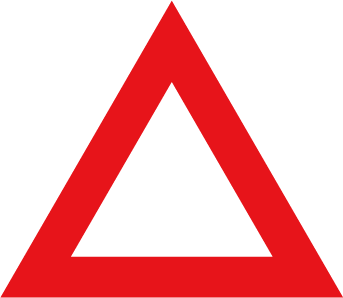 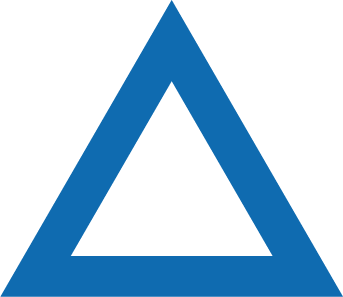 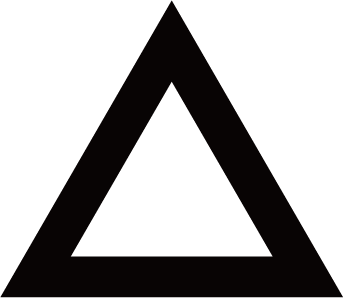 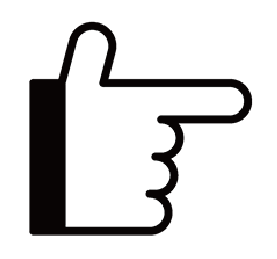 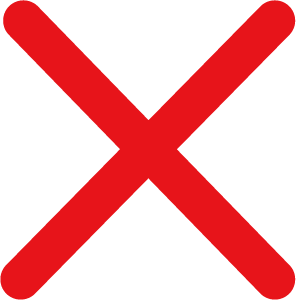 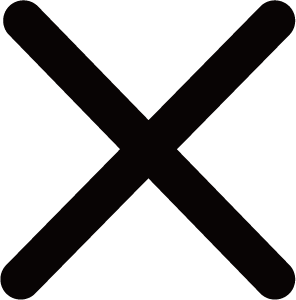 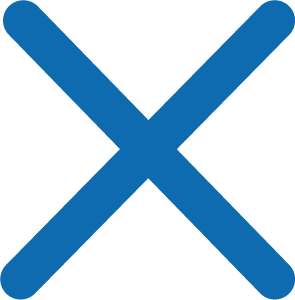 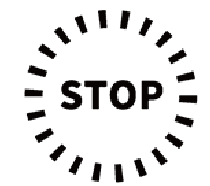 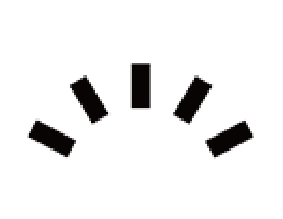 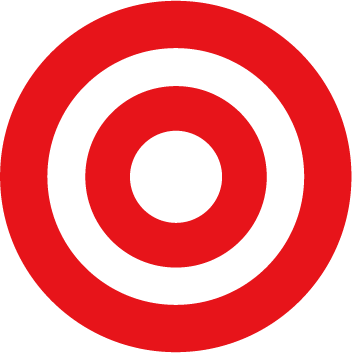 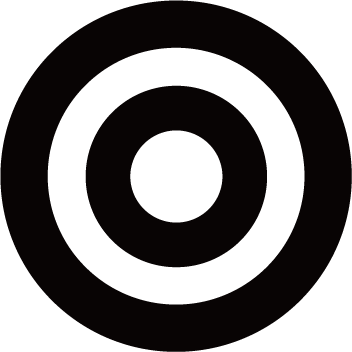 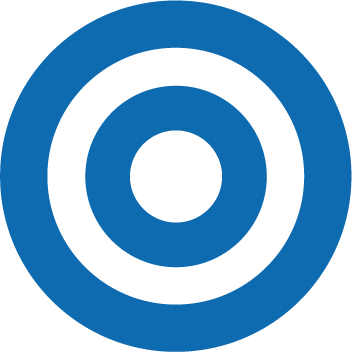 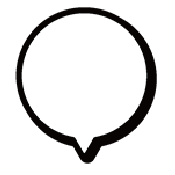 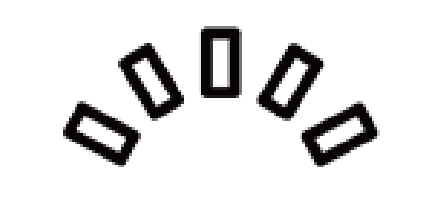 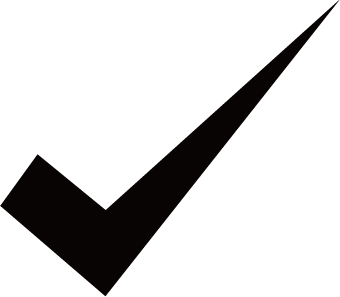 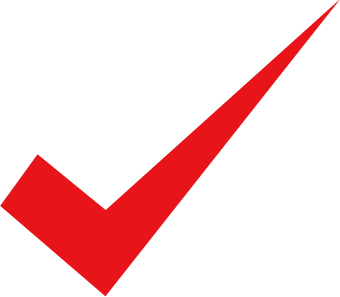 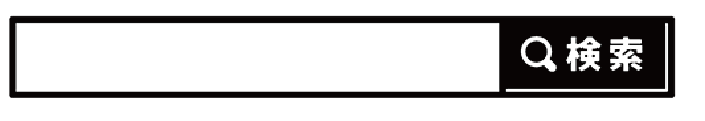 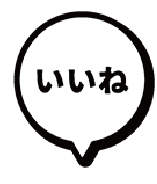 商用利用可イラストサイト
看護roo!（カンゴルー）
https://www.kango-roo.com/ki/

いらすとや
https://www.irasutoya.com/

ソコスト
https://soco-st.com/category/medical/page/2

illust AC
https://www.ac-illust.com/

フリーラ
http://freeillustration.net/

イラストレイン
http://illustrain.com/